EFMP Application Legend
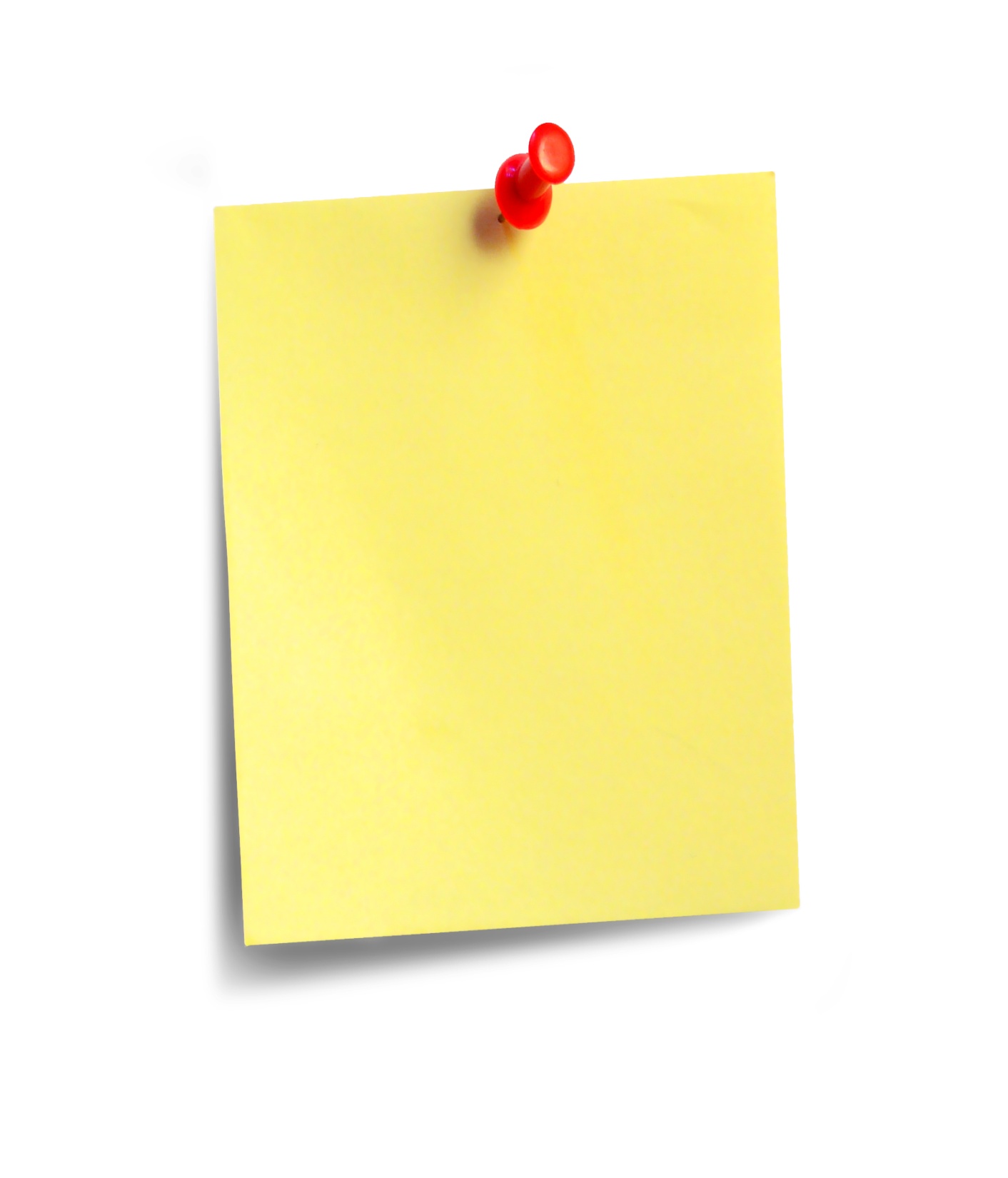 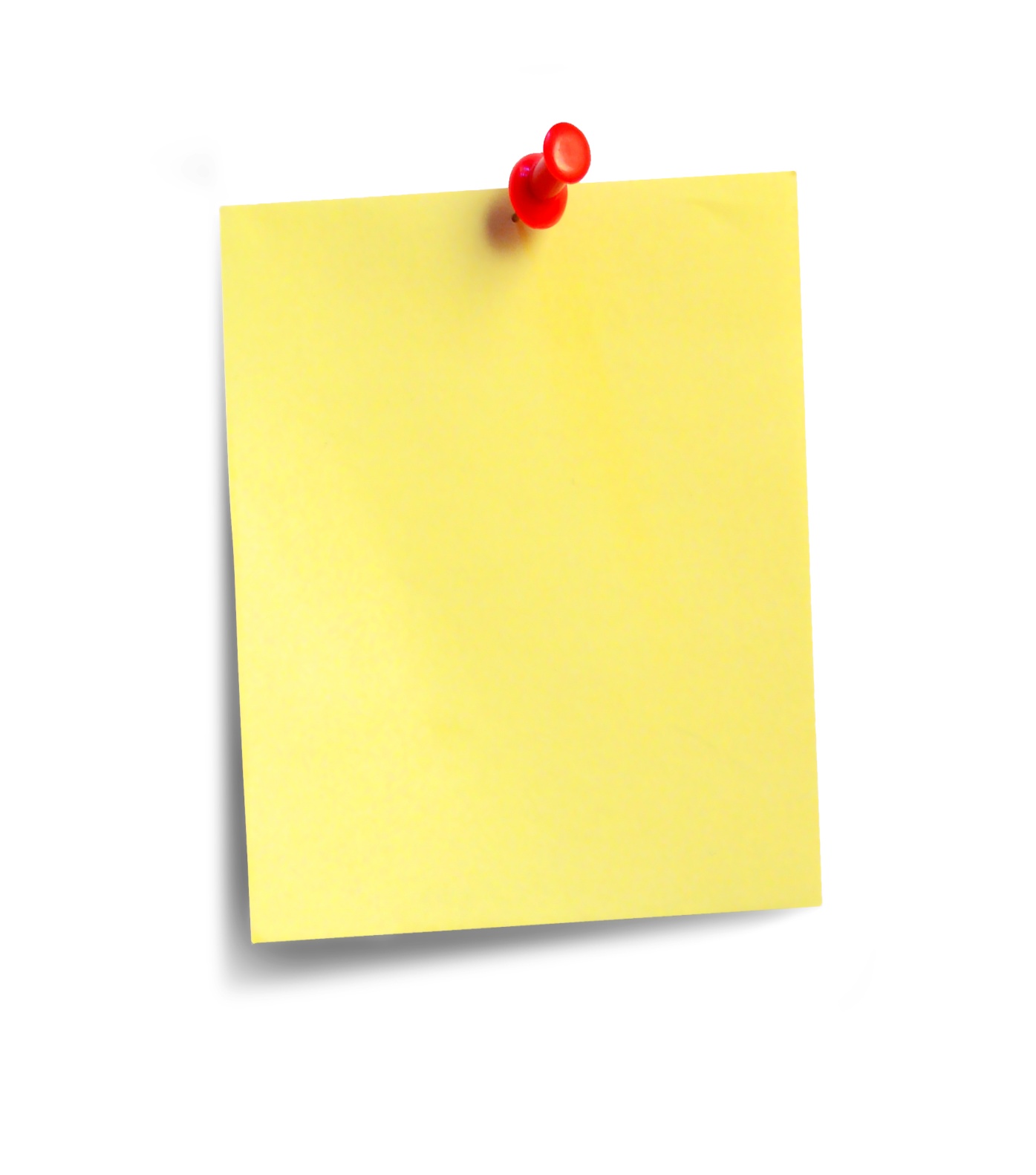 DD FORM 2792-1
(Educational/EIS Summary)
Yellow=Member
Orange= EFMP Coordinator
Pink=School
DD FORM 2792
(Medical Summary)
Yellow=Member
Orange= EFMP Coordinator
Blue= Doctor
*REQUIRED FOR ALL MEMBERS ENROLLING/UPDATING INTO THE EFM PROGRAM.
*REQUIRED FOR ALL SCHOOL- AGED CHILDREN.  ATTACH A  CURRENT COPY OF THE IEP/IFSP IF APPLICABLE.